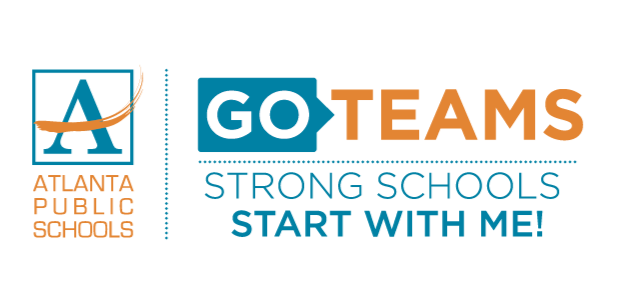 FY24 Budget Approval Meeting
Norms
2
Agenda
Action Items Approval of Agenda
Approval of Previous Minutes 
Budget Approval (after final presentation/review and discussion)
Discussion Items 
Presentation of the final budget 
Information Items
Principal’s Report
BASC-3 Results 
Spring ACES Presentation
Announcements
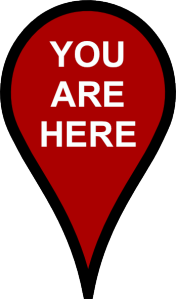 Overview of FY ‘24 GO Team Budget Process
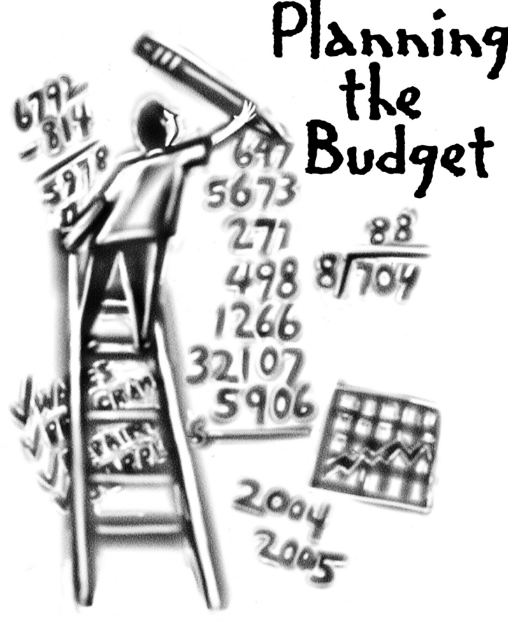 GO Teams are encouraged to have ongoing conversations about the school’s budget.
4
Budget Approval Meeting
What
During this meeting GO Teams will review the budget, which should be updated based on feedback from the staffing conference, Associate Superintendents, and key leaders. After review, GO Teams will need to take action (i.e., vote) on the FY24 Budget.  
Why
Principals will present the final budget recommendations for GO Team approval. 
When
All approval meetings must be held after staffing conferences. Budgets must be approved by March 17th.
5
Budget Review
Staffing Conference Changes
There were not any changes made to the draft budget we discussed at our last meeting.
7
Budget by Function (Required)
*Based on Current Allocation of School Budget
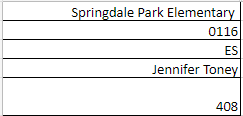 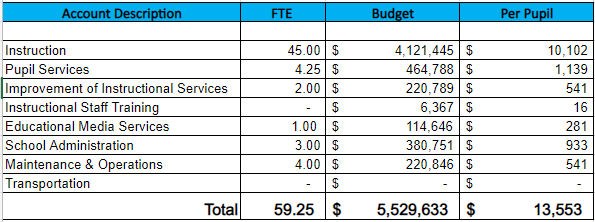 Budget by Function 
*Based on Current Allocation of School Budget
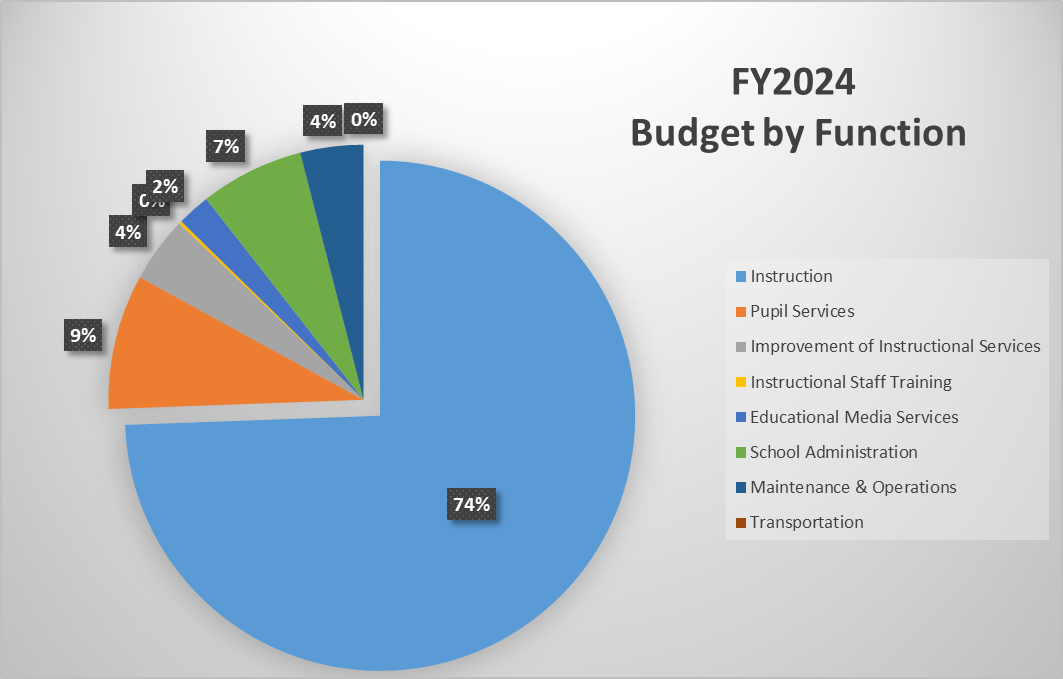 9
Questions?
Action on the Budget
The GO Team needs to TAKE ACTION (vote) on the presented budget. After the motion and a second, the GO Team may have additional discussion. Once discussion is concluded, the GO Team will vote.
BASC-3 Data
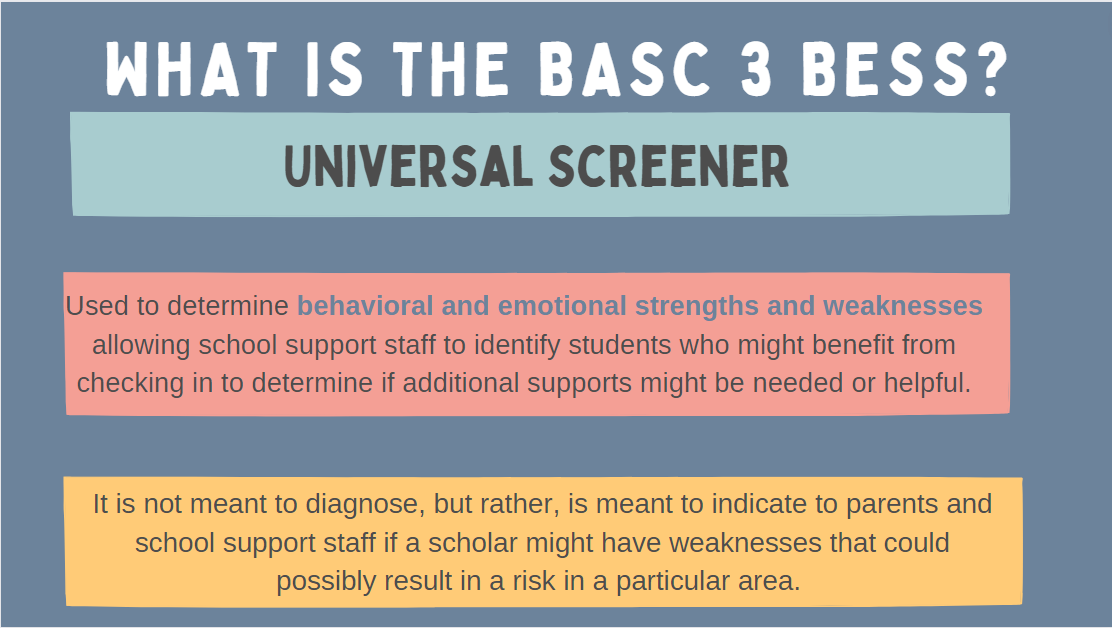 13
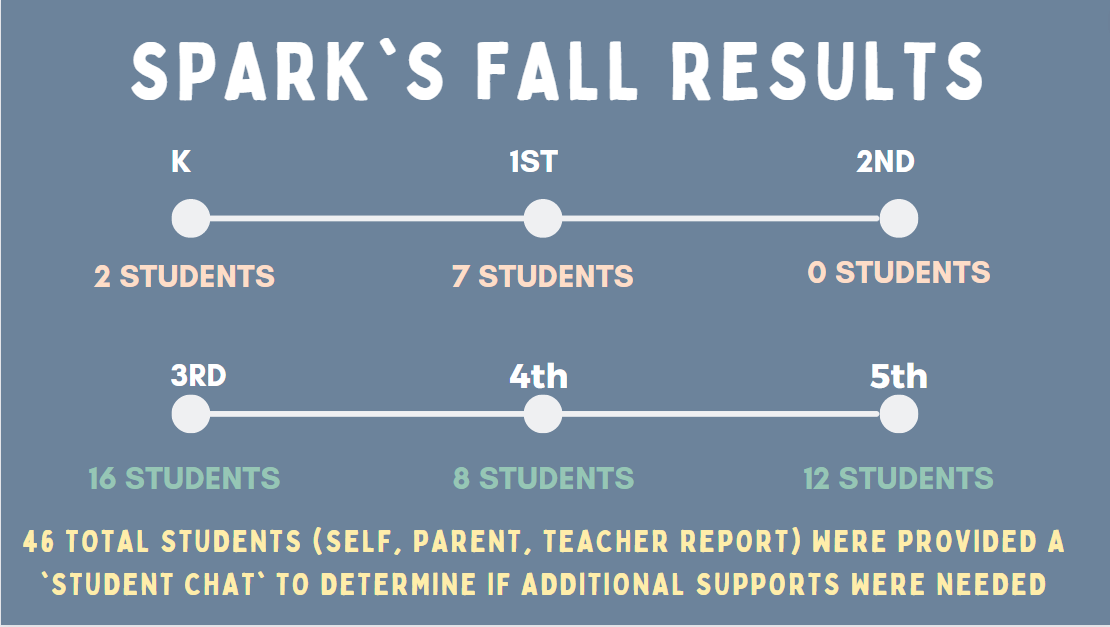 14
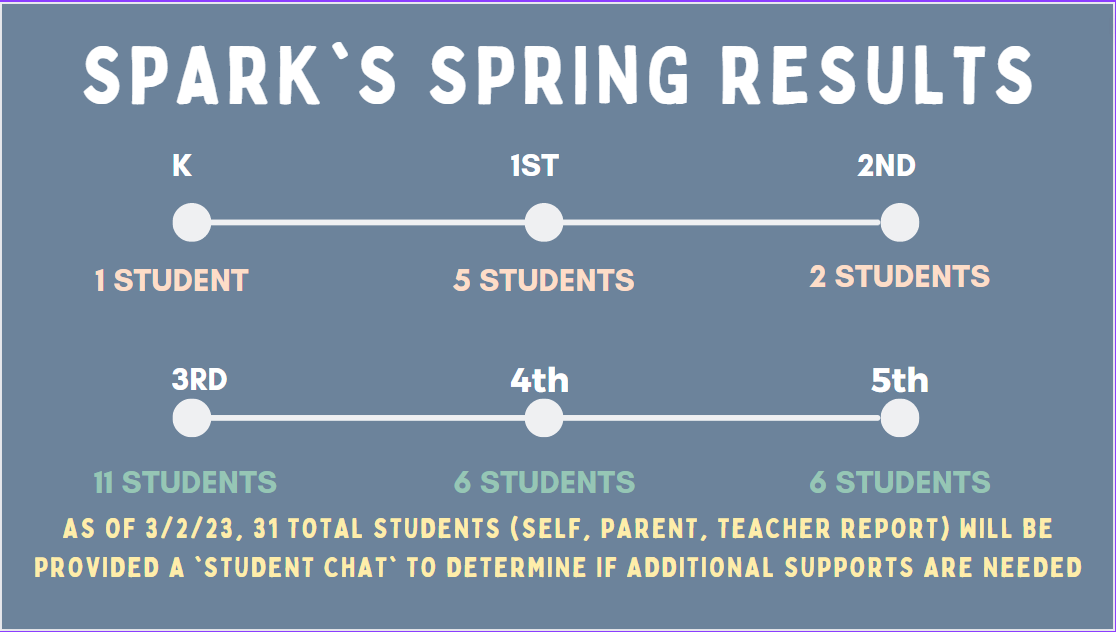 15
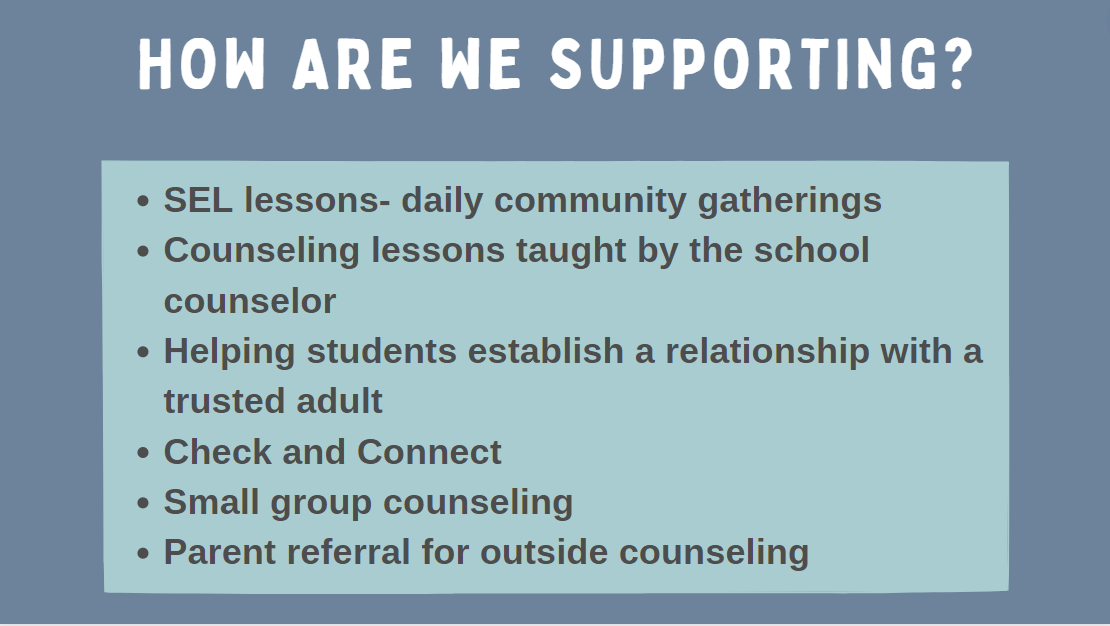 16
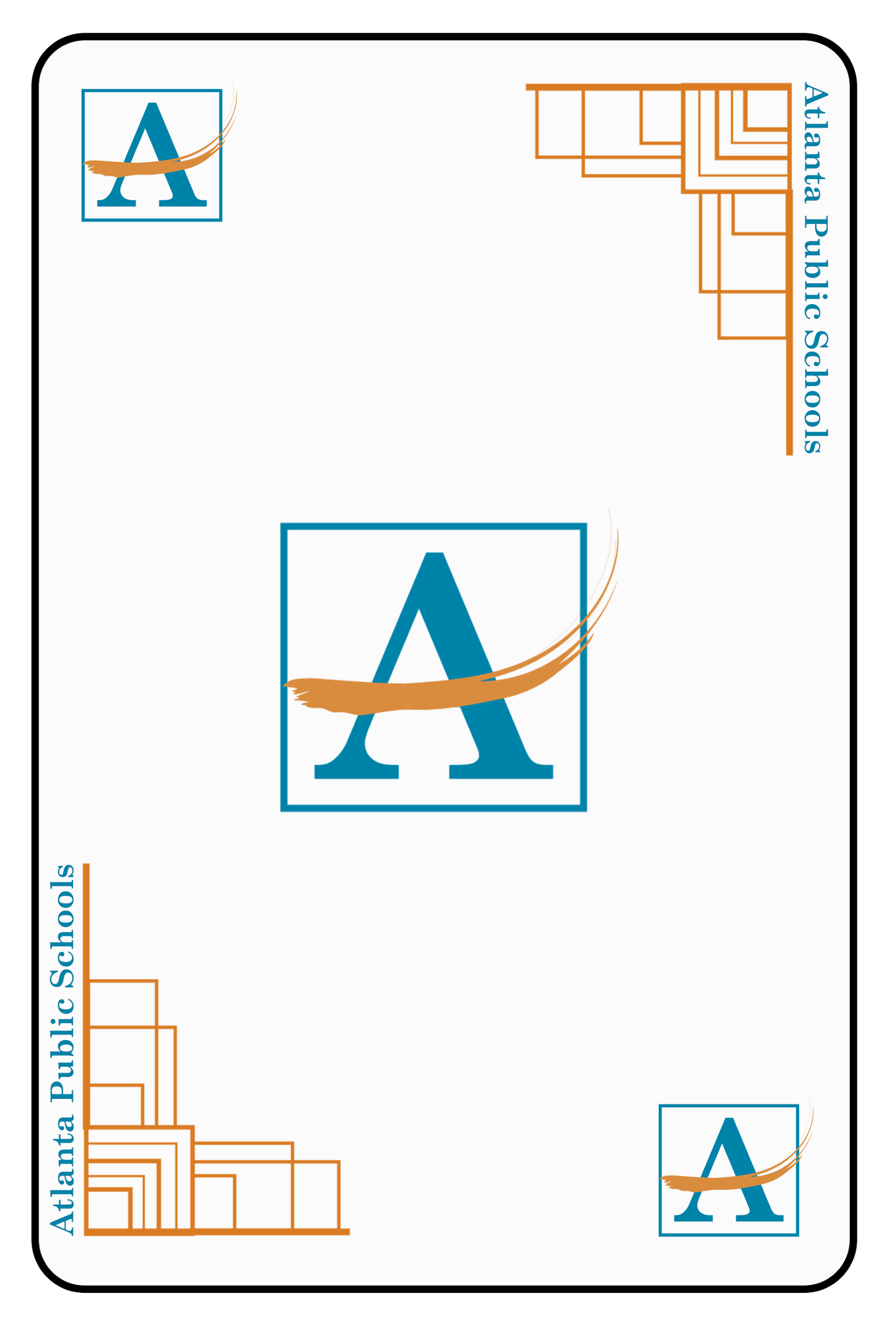 2023 Spring ACES
Accountability 
Collaboration
Equity
Support
17
STEM
2
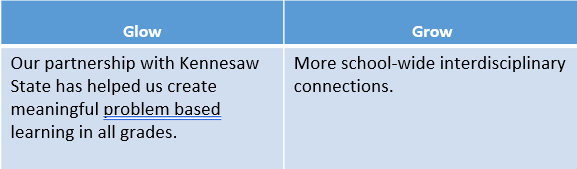 18
0.00**
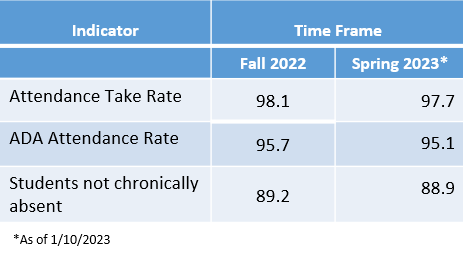 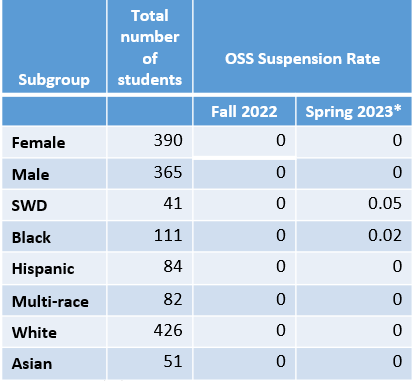 **A suspension rate of 1 indicates that the average student in the school (including all students, not just those ever suspended) will be suspended for one day over the course of the year. A suspension rate of 0.5 is equivalent to 50% of students suspended for one day over the course of the year.
19
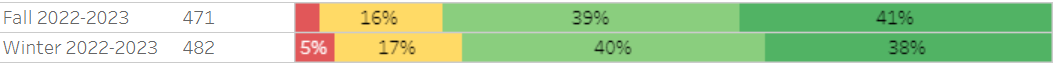 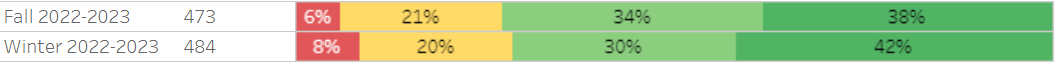 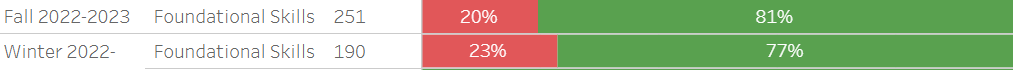 20
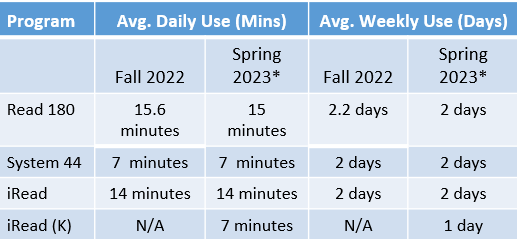 21
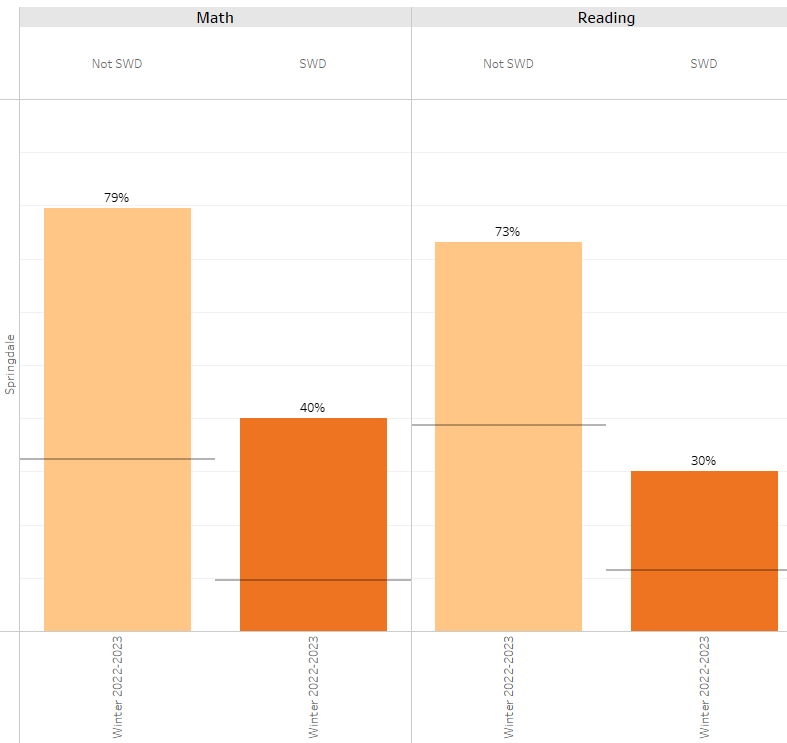 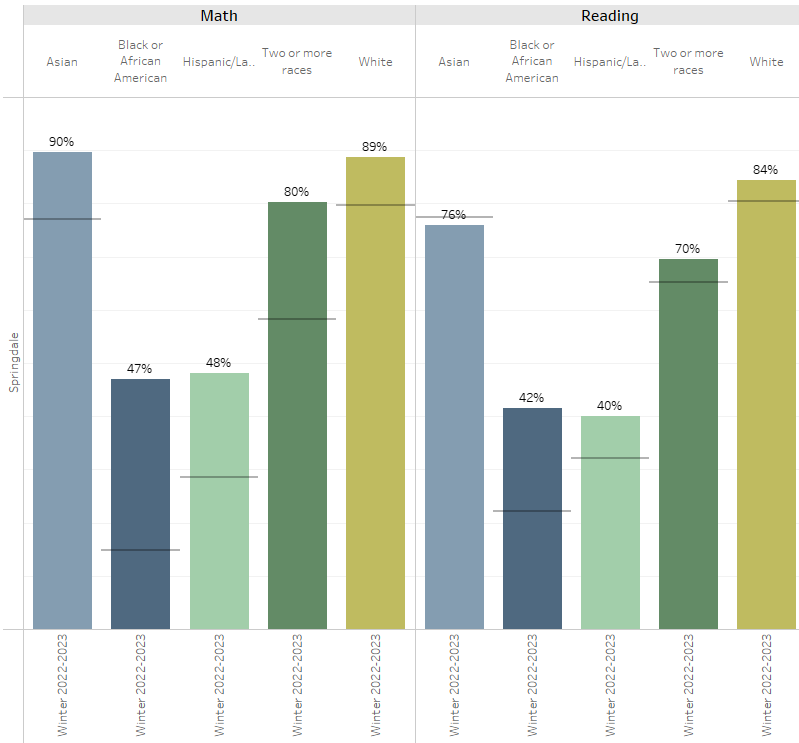 22
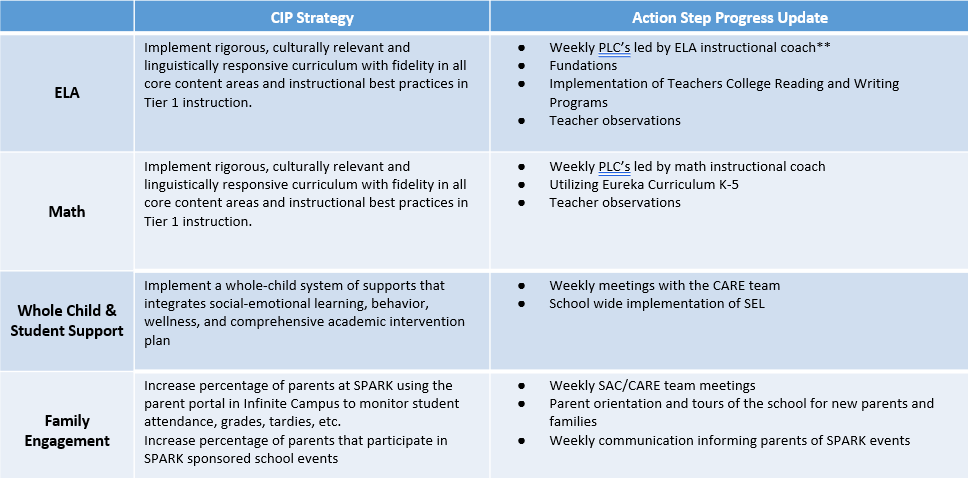 23
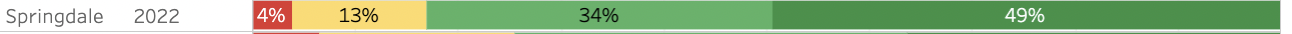 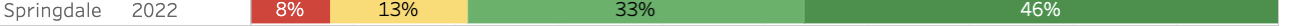 24
Questions?
Thank you